Environment
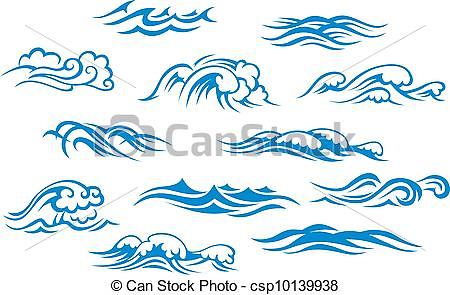 - oxygen
    - temperature
    - toxicants
    - pH
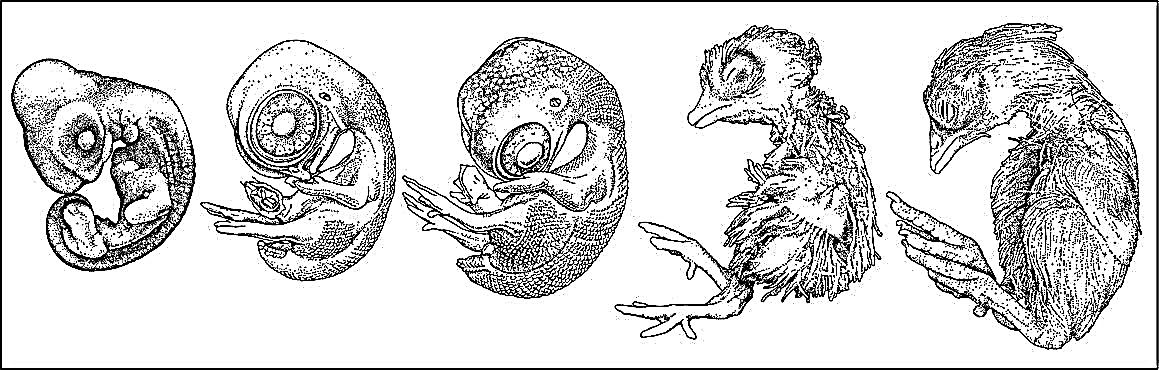 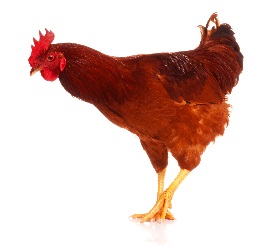 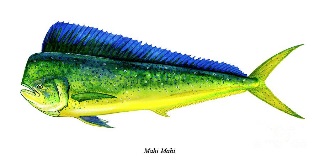 Our
Lab
Physiology
Development
- metabolism
    - regulation
    - locomotion
    - reproduction
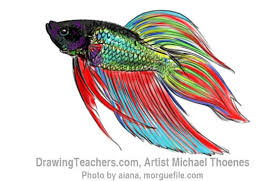 - plasticity
- self-repair
- epigenetic
  inheritance
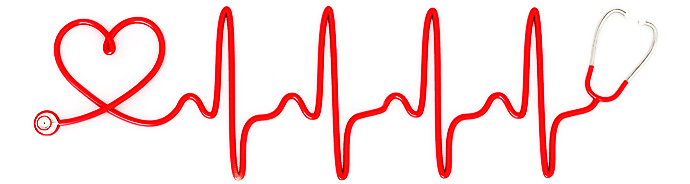